WELCOME
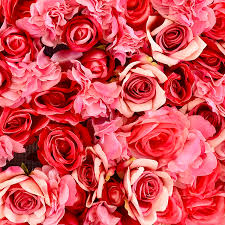 TEACHER’S IDENTITY
ASHUTOSH KUMAR BOSU
ASSISTANT HEAD TEACHER
DHULJORA CHURARGATI P,C HIGH SCHOOL
MOHAMMADPUR, MAGURA.
Email-ashutoshbosu1971@gmail.com
-01718322787
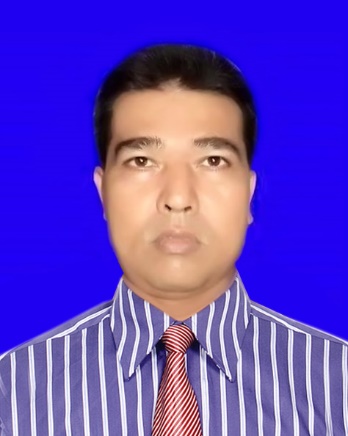 LESSON IDENTITY
CLASS- EIGHT
SUBJECT- ENGLISH GRAMMAR
LESSON- CHANGING SENTENCES
LOOK AT THE FOLLOWING SENTENCES
DECLARATION OF LESSON
CHANGING SENTENCES
OBJECTIVES
After the end of the lesson the students will be able to
Tell the definition of Changing of Sentences
Tell the kinds of Changing of Sentences in English Grammar
Tell the definition of Conversion of Sentences
Tell the definition of Transformation of Sentences
LOOK AT THE FOLLOWING SENTENCES
He was  absent
He was not absent
He was not present
WHAT IS CHANGING OF SENTENCES?
Changing of Sentences means  structural changing of a sentence with the changing of meaning or without the changing of meaning
LOOK AT THE FOLLOWING CHANGING
Computer is a blessing to mankind
Computer is not a curse to mankind
Computer is not a blessing to mankind
HOW MANY KINDS OF CHANGING OF SENTENCES IN ENGLISH GRAMMAR?
There are two kinds of changing of sentences in English Grammar
Transformation
Conversion
LOOK AT THE FOLLOWING  CONVERSION OF   SENTENCES
Assertive-I went to school.
Interrogative-Did I go to school?
Affirmative-They play football.
Negative-They do not play football.
Assertive-The man is poor.
Negative-The man is not poor.
WHAT IS CONVERSION?
Conversion is the changing of structure of a  sentence with changing the meaning of the sentence.
LOOK AT THE FOLLOWING TRANSFORMATION OF SENTENCES
Assertive- We are proud of our country.
Interrogative- Aren’t we proud of our country?
Affirmative- He is active.
Negative- He is not inactive.
Assertive-Bangladesh is a beautiful country.
Exclamatory-What a beautiful country Bangladesh is !
WHAT IS TRANSFORMATION?
Transformation is the changing of structure of a  sentence without changing the meaning of the sentence.
THANK  YOU ALL